Завод за унапређивање образовања и васпитања
Аутори:


Наставни предмет:

Рад:

Тема:

Узраст:
Наташа Миљановић, ОШ “Сремски фронт”, Шид
Томислав Шеремет, ОШ “Сремски фронт”, Шид
Јосип Павловић, ОШ “Сремски фронт”, Шид
Српски језик, физичка култура, информатика

НАЈБОЉИ ЈА НА СВЕТУ (The best me I can be)

Примена пројектне наставе (са изградњом функционалног знања)
Седми и осми разред
Кликните овде за унос приказа часа у Word документу!
Креативна школа 2012/13.
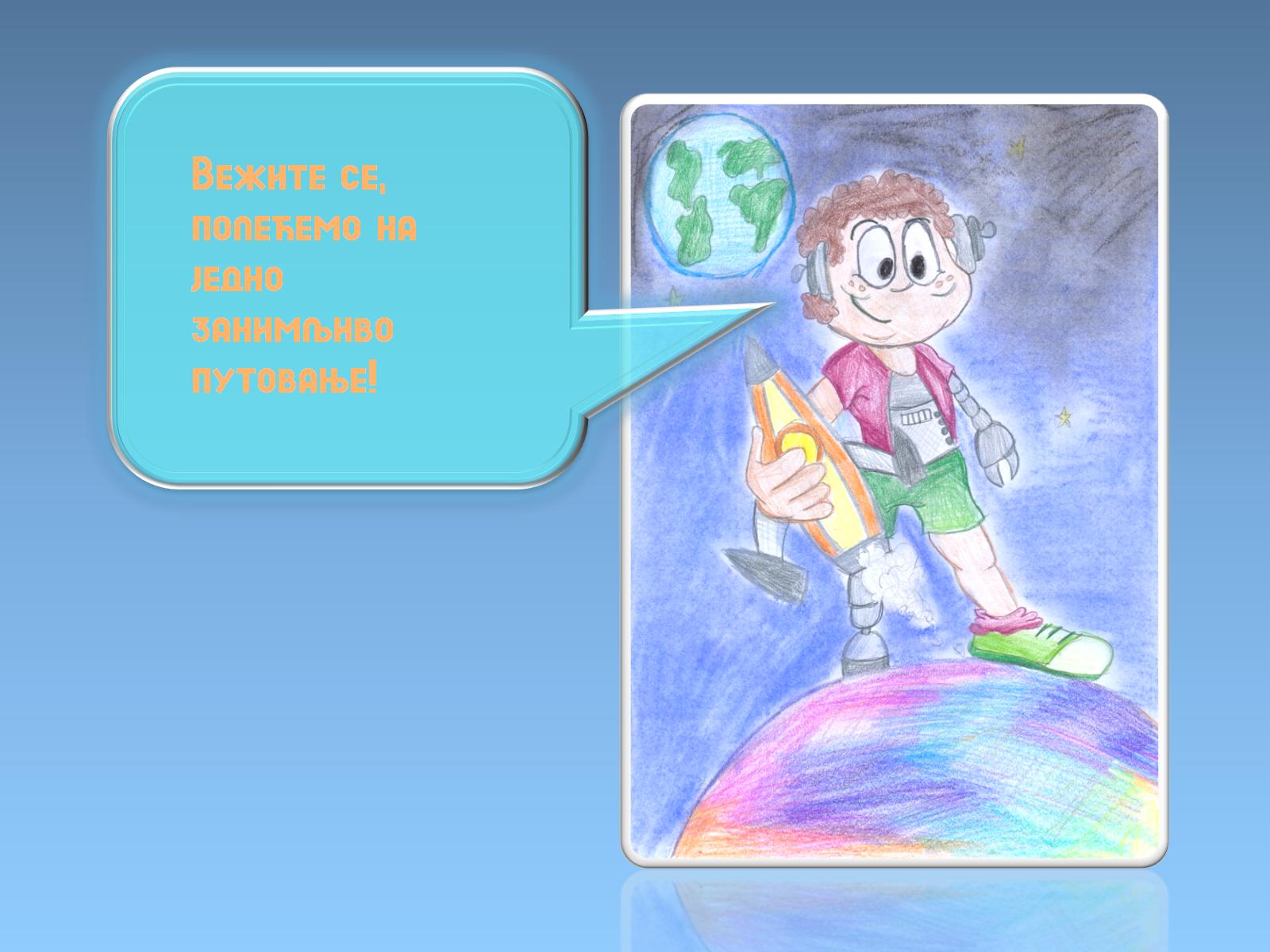 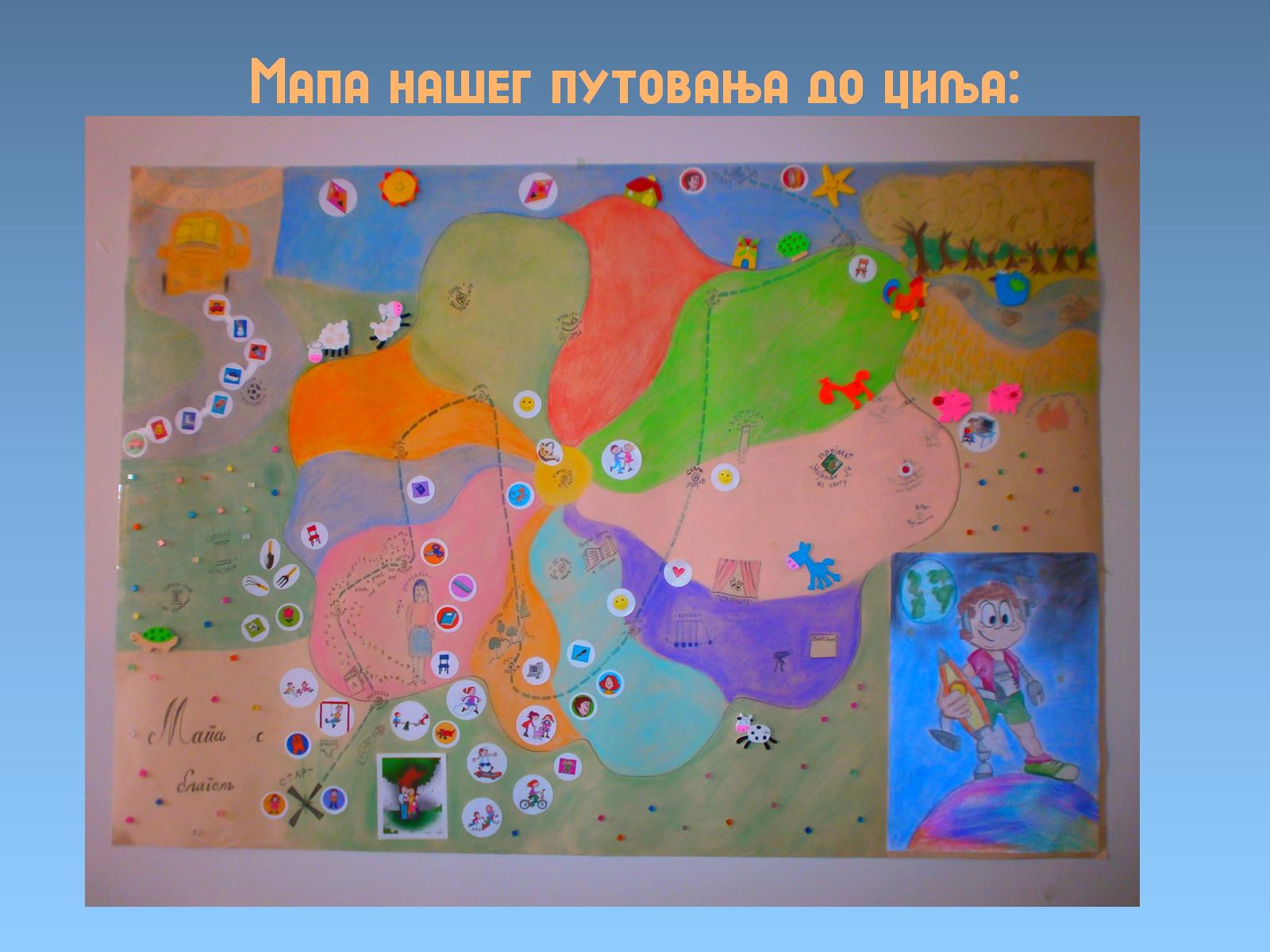 Мапа нашег путовања до циља:
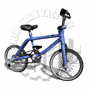 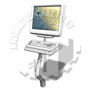